Coupled Geomechanics and Flow Simulation
Philip H. Winterfeld
Research Associate Professor
Colorado School of Mines
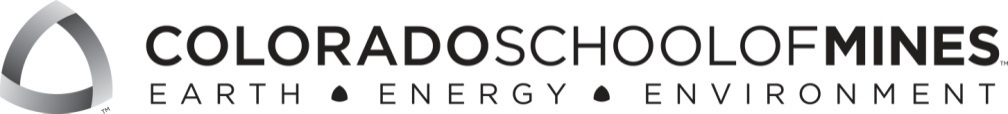 Introduction
Geomechanics should be considered, as well as flow, when simulating processes such as CO2 sequestration, geothermal energy production, and enhanced oil and gas recovery

 TOUGH2-CSM: fully coupled simulator for modeling thermal-hydrological-mechanical effects in fractured and porous media

 Based on TOUGH2-MP multiphase, multiple porosity fluid and heat flow formulation

 Geomechanical effects added to TOUGH2-MP: simplified Mean Stress formulation; full stress tensor formulation
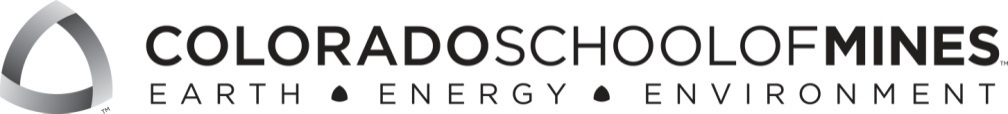 Geomechanical Equations
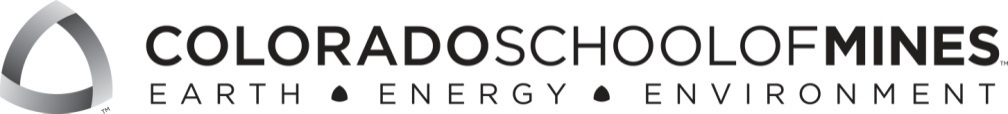 Mean Stress Equation
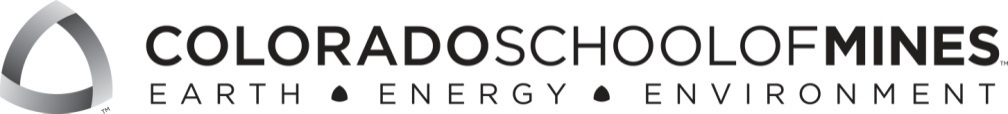 Normal and Shear Stresses
TMP Navier equation is a vector equation, so each component and its derivatives are zero; normal and shear stresses obtained from the derivatives

 Normal stress (xx-component):



 Shear stress (xy-component):
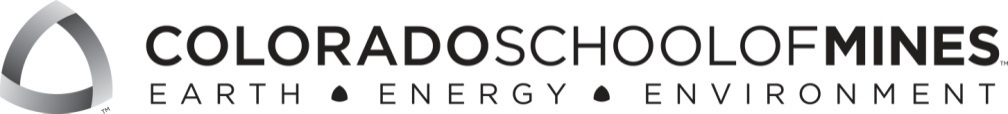 Finite-Difference Solution
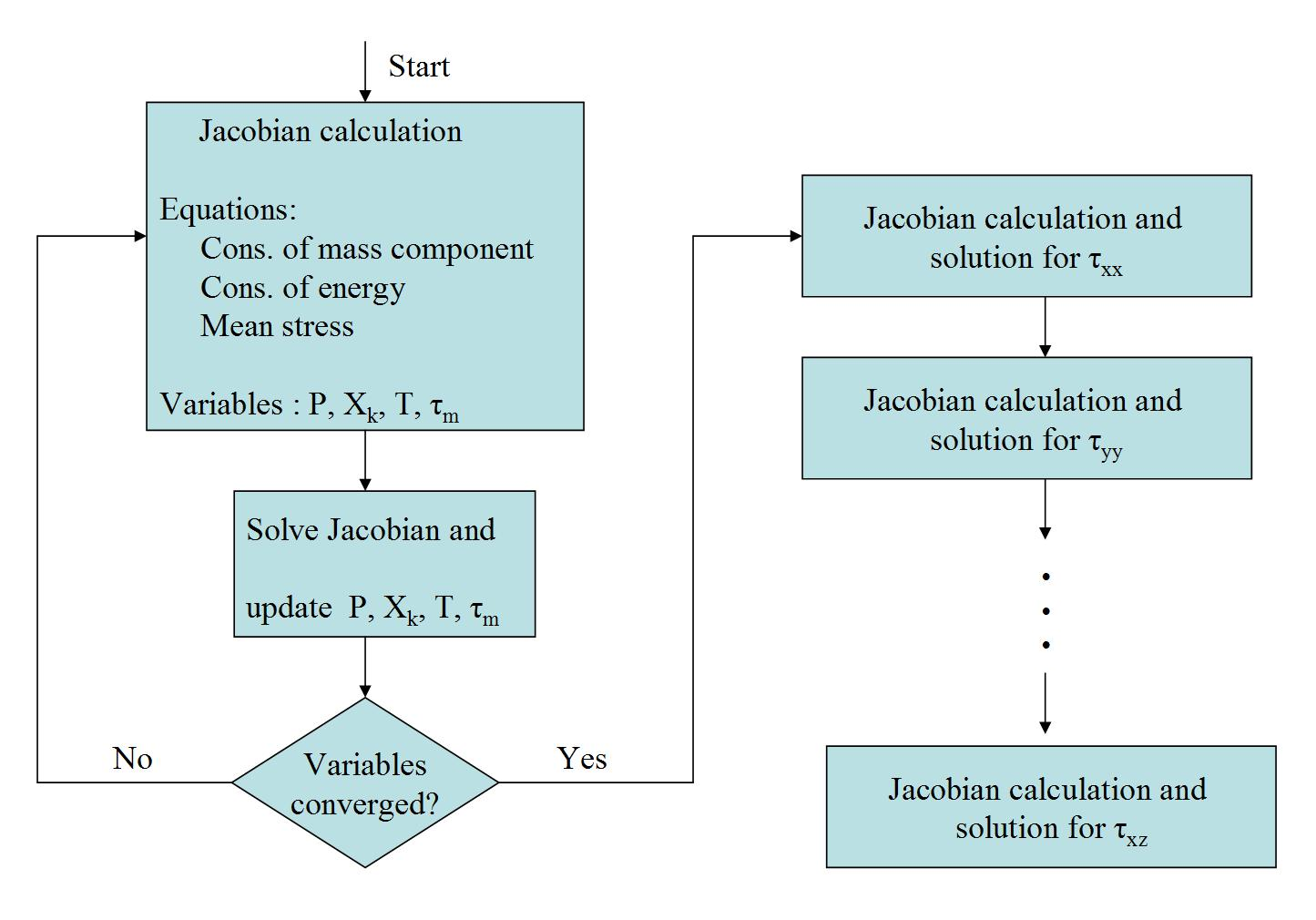 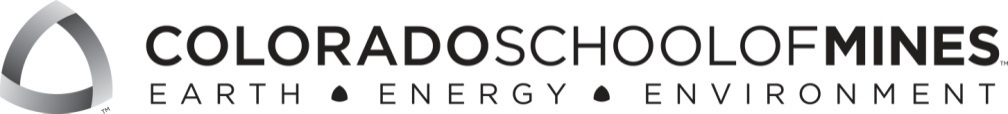 Discrete Fractures, I
EDFM method - Lee et al. (2001), Li and Lee (2008), Moinfar et
  al. (2014)

 Primary grid is Cartesian

 Fracture – planar rectangular region 
  with associated aperture

 Fracture plane that intersects a grid block 
   contributes fracture volume to it 

 Fracture communication: Cartesian neighbors, 
  volumes in both have contributions from the same fracture
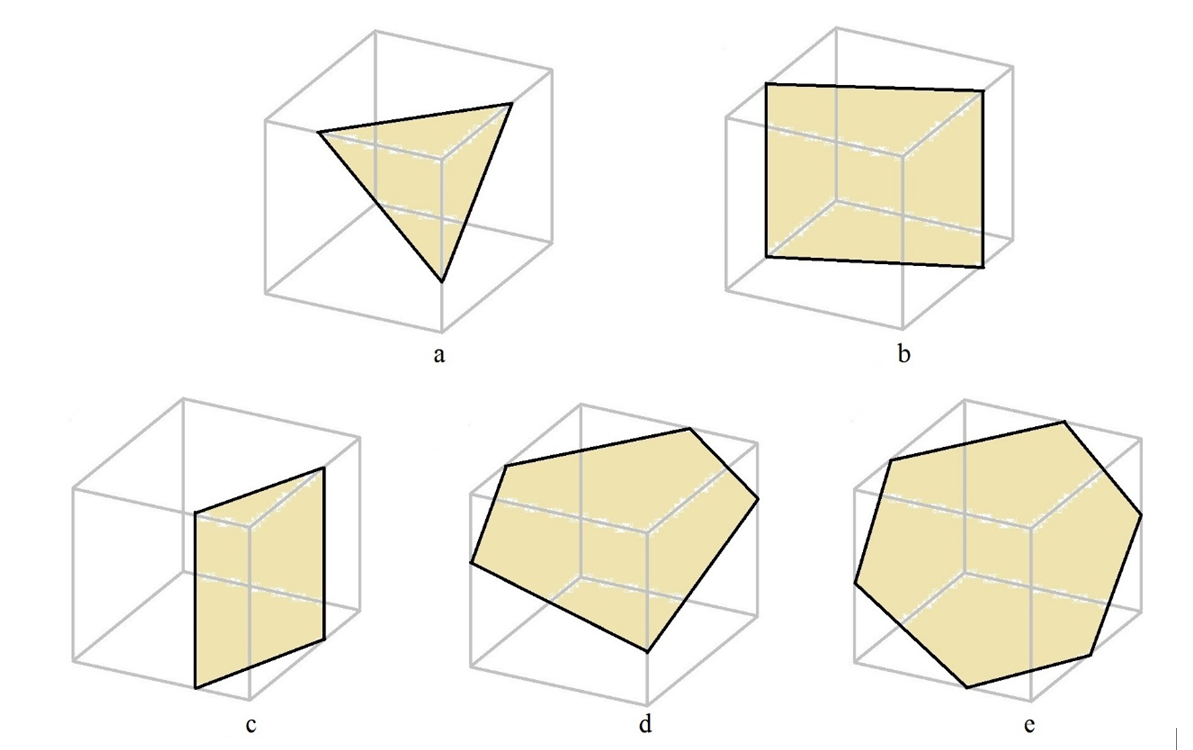 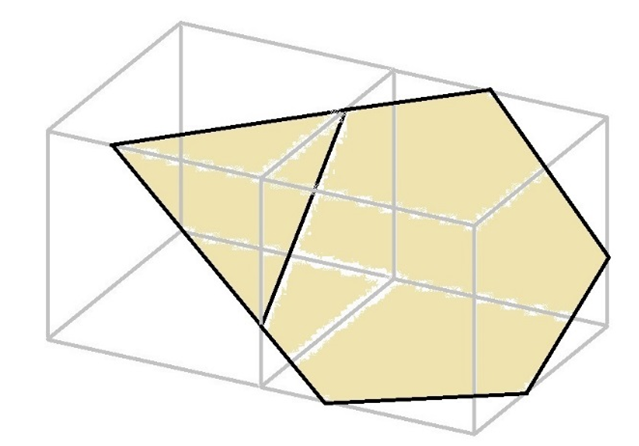 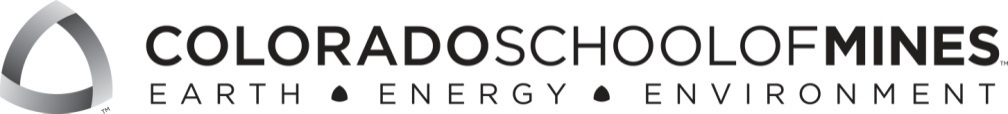 Discrete Fractures, II
Mass and energy conservation, and geomechanics

 Grid block fracture volume - sum over fractures

 Fracture flow between grid blocks and 
   matrix-fracture flow within grid blocks
    
 Matrix and fracture volumes each have TOUGH2-CSM 
  primary variables associated with them  

 Mixture of single porosity (matrix) and double porosity (matrix 
  and fracture) grid blocks
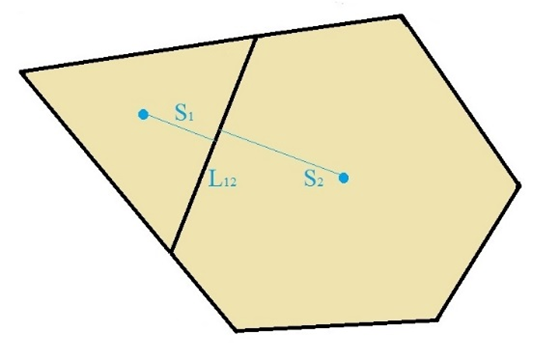 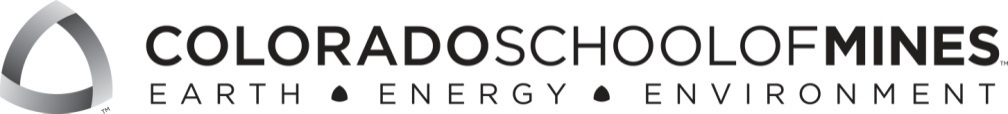 In Salah Gas Project
Krechba gas field at In Salah - first industrial scale on-shore CO2 storage demonstration project

 Satellite-based ground-deformation monitoring measures surface uplift caused by CO2 injection

 Rutqvist et al. (2010): TOUGH2-FLAC simulation

 4 geological layers

 Horizontal injection well in center of Injection Zone, injection for 
  three years

 TOUGH2-CSM simulation using simplified Mean Stress model
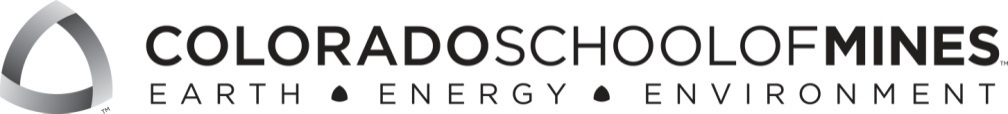 9
Rutqvist et al. (2010) Simulation
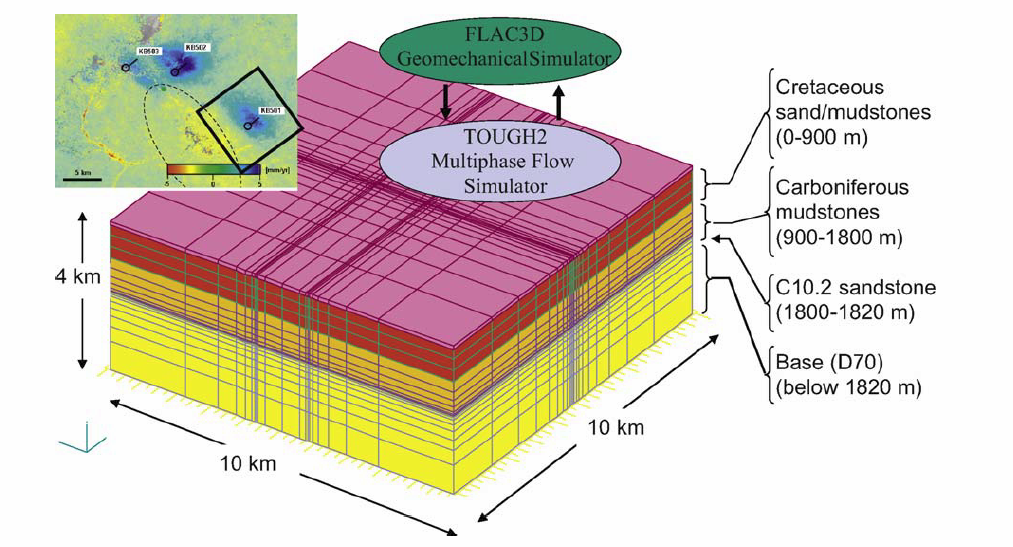 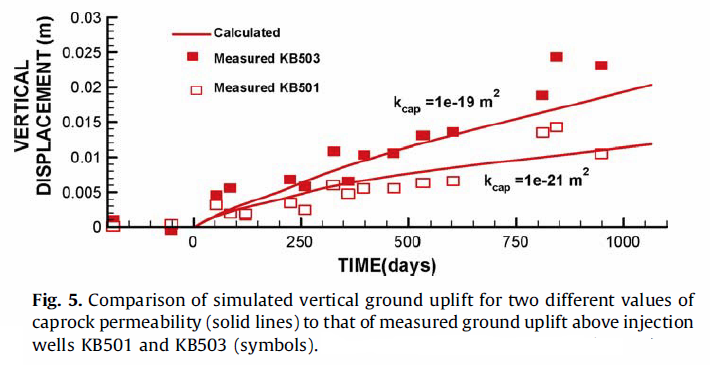 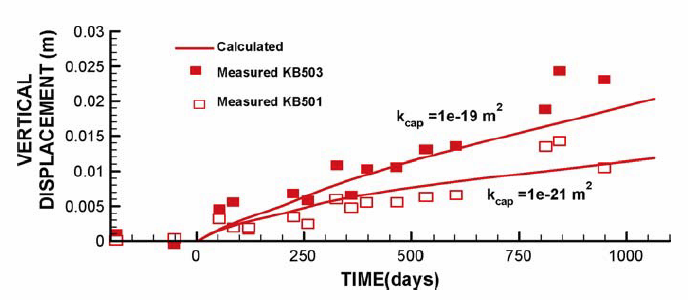 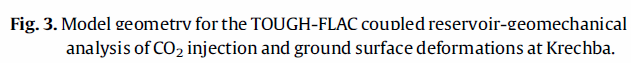 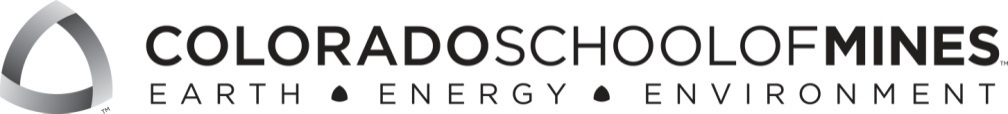 10
TOUGH2-CSM Simulation
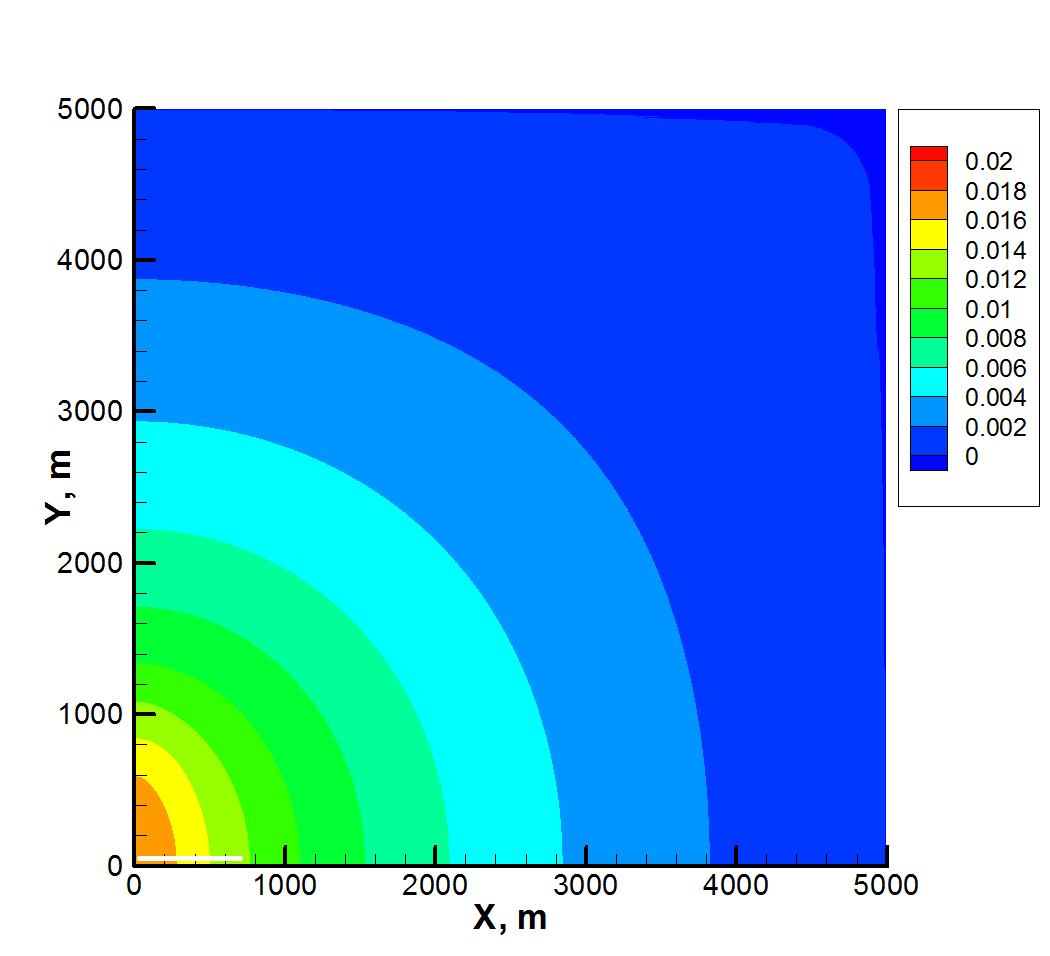 Figure 6.2. Surface uplift, m, for TOUGH2-CSM In Salah CO2 injection simulation; injection well shown by thick horizontal line at origin.
11
EGS Simulation
Shi (2019) - one main wellbore with injection and production simultaneously, multilateral wells (6 arms)

 1000 m cube, 500 m fractured central
 cube long surrounded by rock 

 60 vertical fractures, 20 each 30°, 90°,
  and 150° in xy-plane, from injector to
  producer

 200 °C at the top, scCO2 at 60 °C, 
  50 kg/s injected for thirty years

 Stress dependent fracture permeability;
  fluid and heat flow, and geomechanics
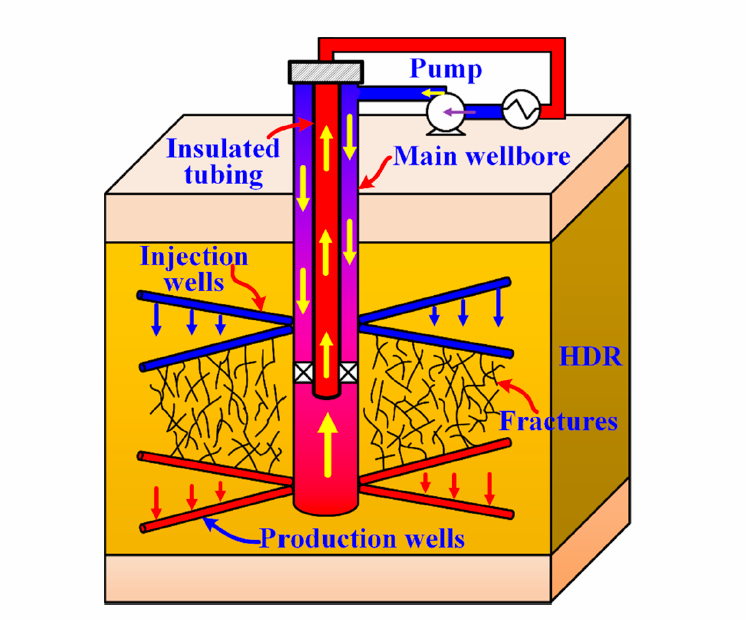 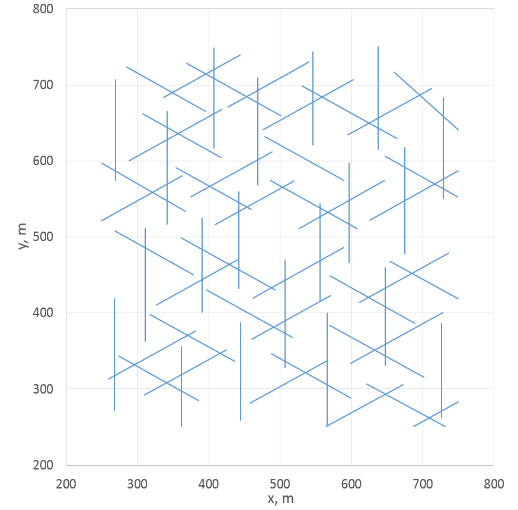 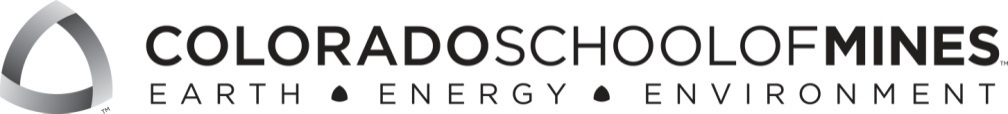 Simulation Comparison
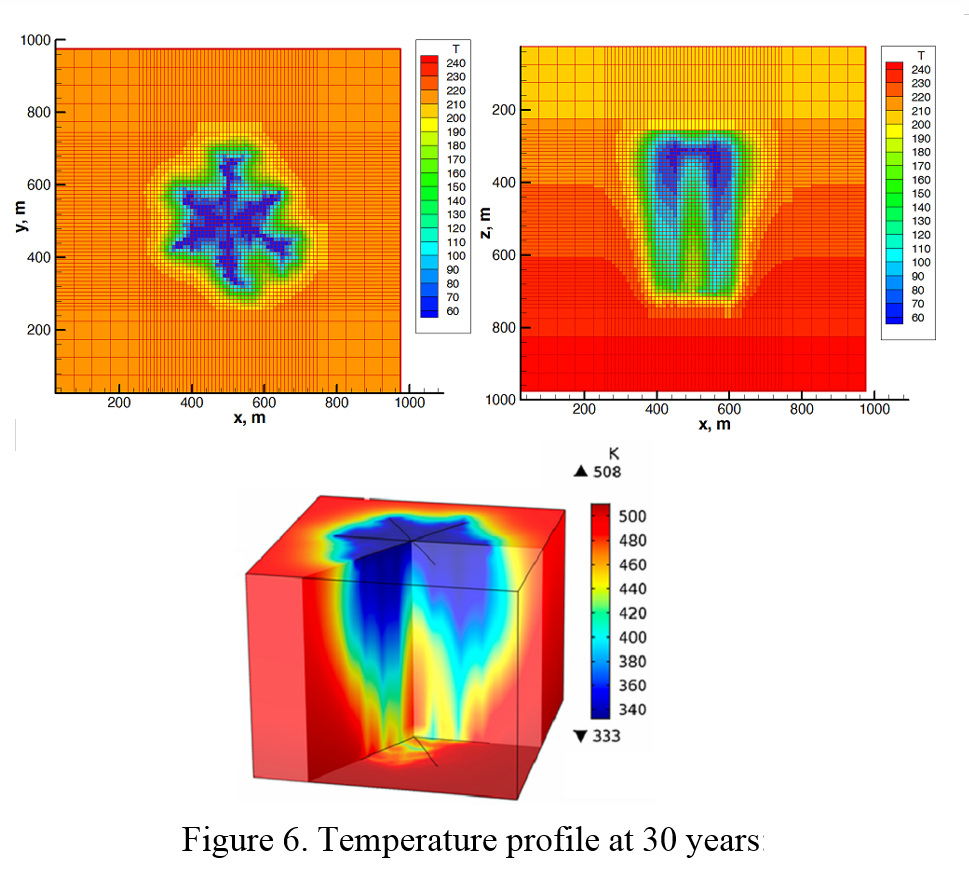 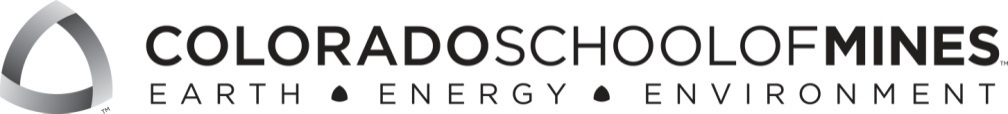 Simulation Comparison, II
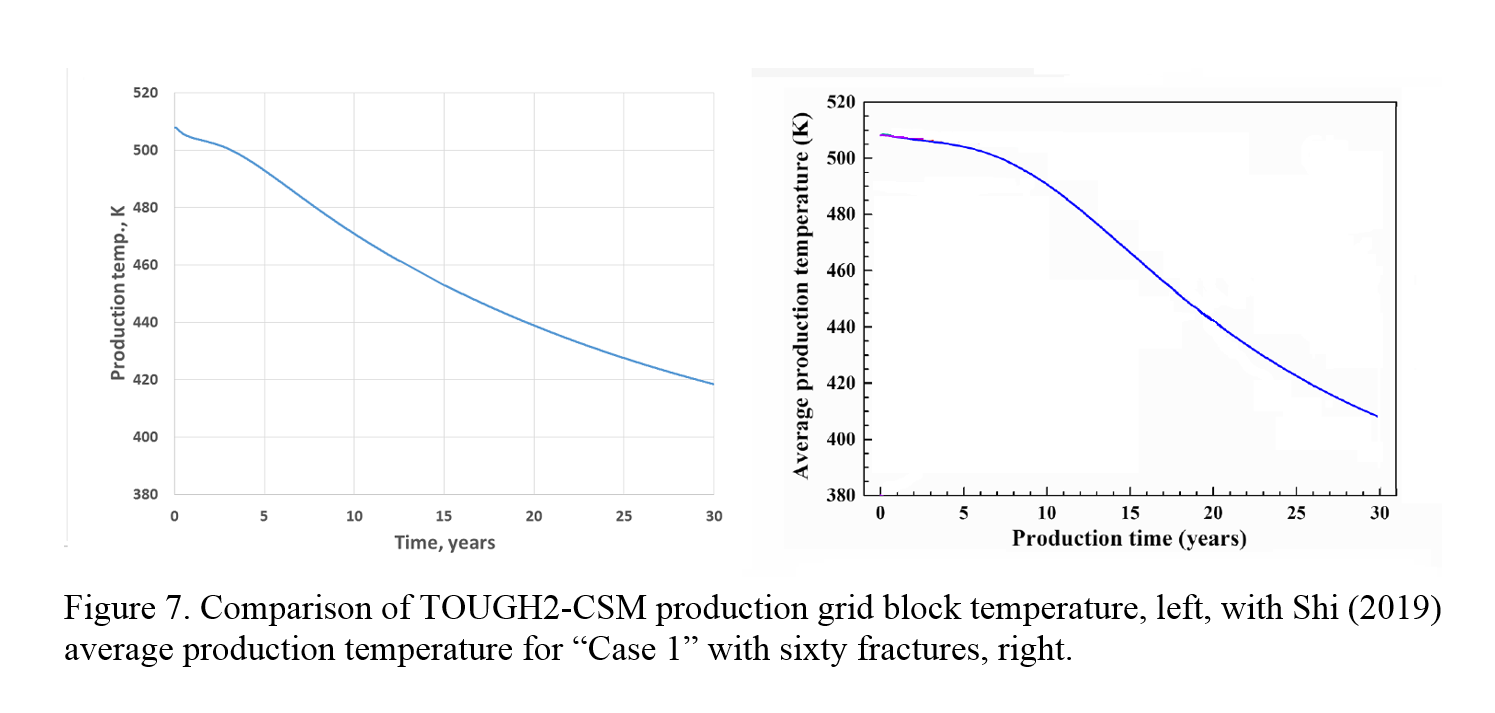 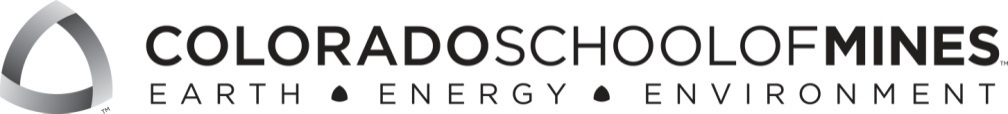 Thank You

Any Questions?
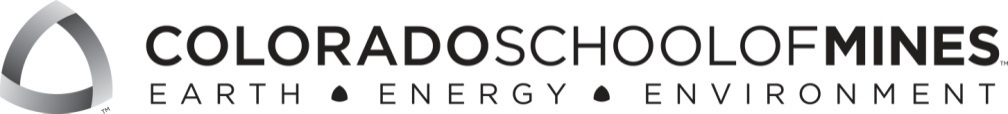